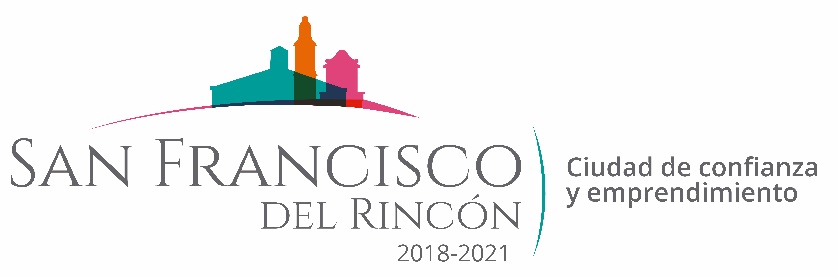 REPORTE MES DE ABRIL 
MAQUINARIA
RENIVELACION EN LA COMUNIDAD DE LOS PEDROZA
FECHA TERMINO
CANTIDAD
UNIDAD
CONCEPTO
FECHA INICIO
M2
M2
M2
M2
M2
M2
13/04/2020
15/04/2020
1,925
2,148
2,135
2,394
2,780
2,816
CALLE MIGUEL ANGEL
CALLE MARIA GUADALUPE 
CALLE MARIA DEL RAYO 
CALLE MARIA DE LA CRUZ
CAMINO A LA ESTACION
CALLE MARIA DEL CARMEN
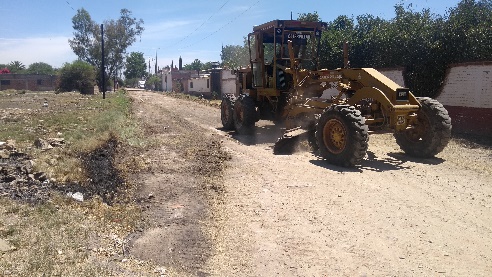 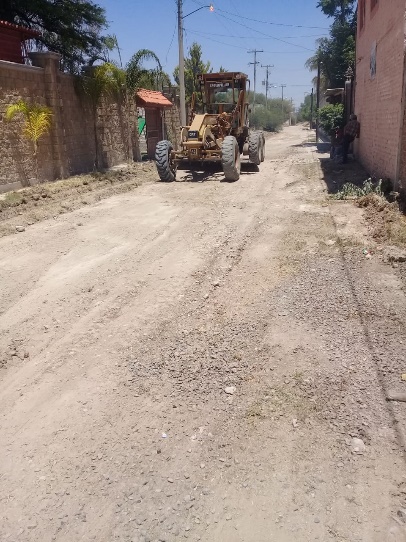 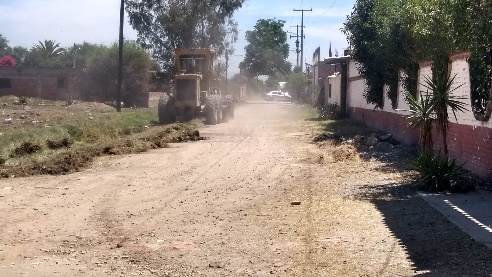 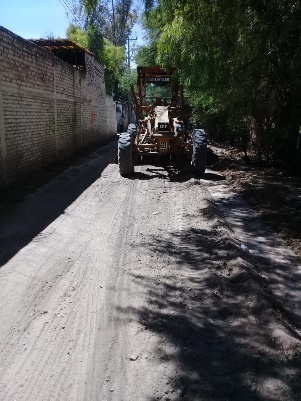 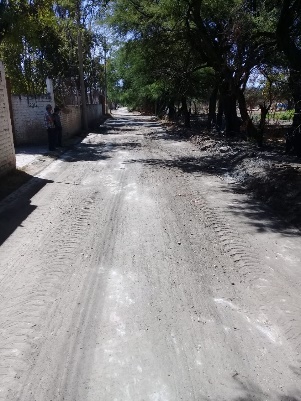 CALLE MARIA DEL RAYO
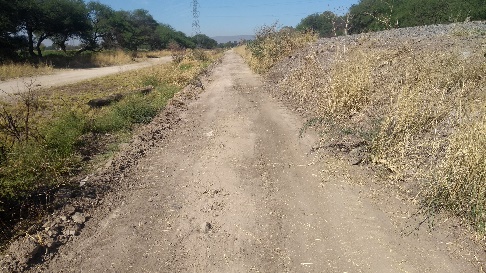 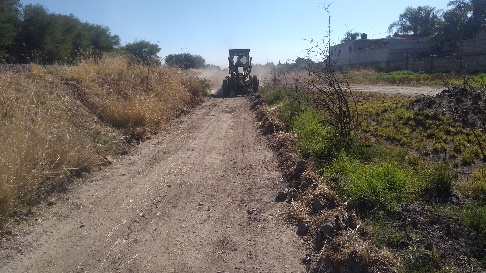 CALLE MIGUEL ANGEL
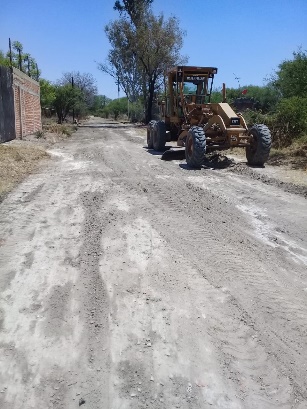 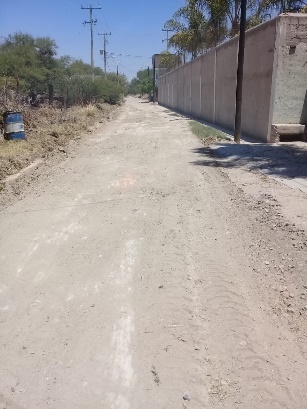 CALLE MARIA DE LA CRUZ
CAMINO A LA ESTACION
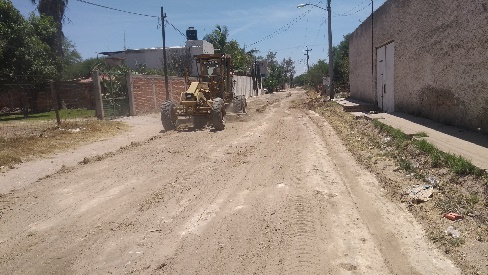 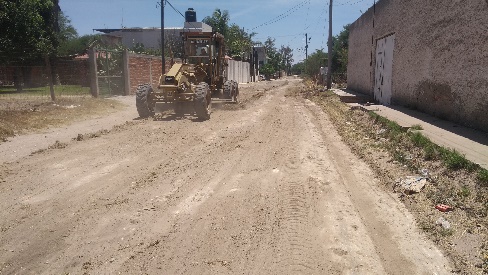 CALLE MARIA GUADALUPE
CALLE MARIA DEL CARMEN